Тема 7Теоретичні аспекти побудови та розвитку бухгалтерського обліку в галузях економіки
Викладач: д.е.н., професор
кафедри обліку та оподаткування
Гуцаленко Л. В.
План лекції
7.1. Теоретичні засади побудови бухгалтерського обліку в аграрній галузі економіки. Галузеві аспекти поглиблення предмету та об’єктів бухгалтерського обліку.
Прийнято вважати, що теорія бухгалтерського обліку є універсальною та не потребує розвитку через галузеві аспекти. На практиці ця проблема проявляється єдиними для всіх та малозатребуваними формами фінансової звітності, відстороненням галузевого управління від методологічного впливу на розвиток ключової функції управління – яким є бухгалтерський облік, другорядністю цієї інформаційної системи в економічній роботі. Проте, нездатність традиційних підходів реагувати та запобігати кризовим явищам, змінюватись в період глобальних викликів, вимагає перегляду теоретичних доктрин. Діловий світ вимагає від бухгалтерського обліку повнішої інформації, розвиток, конкуренція в глобальній економіці проходить в галузевій площині.
Визначення предмета і об’єкта бухгалтерського обліку є фундаментом його теорії. В сучасній Україні дослідженню цих категорій присвячені роботи практично всіх провідних вчених з бухгалтерського обліку (таблиця 7.1)
Таблиця 7.1.
Підходи вчених до визначення предмету та об’єкта  бухгалтерського обліку
Продовження таблиці 7.1
Певним підтвердженням необхідності нового теоретичного сприйняття змісту та місії облікової системи є розробка моделі забезпечення прозорості компанії Р.Дж. Екклза та С.А. Діпіази, яка передбачає необхідність запровадження нових Всесвітніх стандартів фінансової звітності з розширенням їх бази – галузевими стандартами, які і мають вирішити більшість проблем МСФЗ.
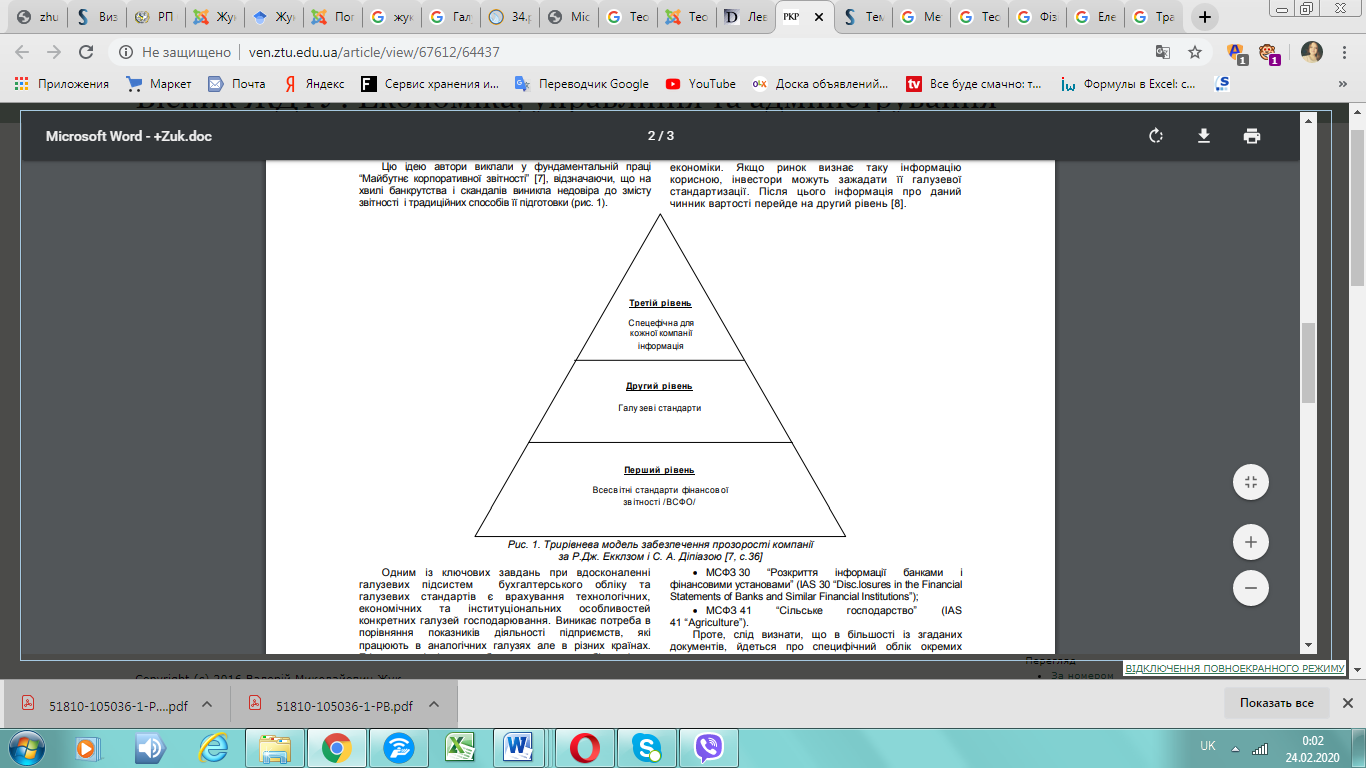 Рис. 7.1. Трирівнева модель забезпечення прозорості компанії за Р.Дж. Екклзом і С. А. Діпіазою
Таблиця 7.2
Визначена специфіка предмета та об’єктів обліку в підсистемі аграрного бухгалтерського обліку
Таблиця 7.3. 
Дефініції поняття «методологія бухгалтерського обліку»
У наукових працях спостерігається виділення різних підходів до побудови методології бухгалтерського обліку, що пов'язане з вибором характеру розкриття структури облікової методології та визначення її складових. Автори, як правило, поділяють підходів до побудови методології бухгалтерського обліку на процедурний та адитивний. Кожен з них має власну специфіку визначення методологічних складових і розкриття їх змісту.Розглянемо вчених - прихильників до різних підходів методології бухгалтерського обліку (таблиця 7.4)
Таблиця 7.4.
Підходи до побудови метології бухгалтерського обліку
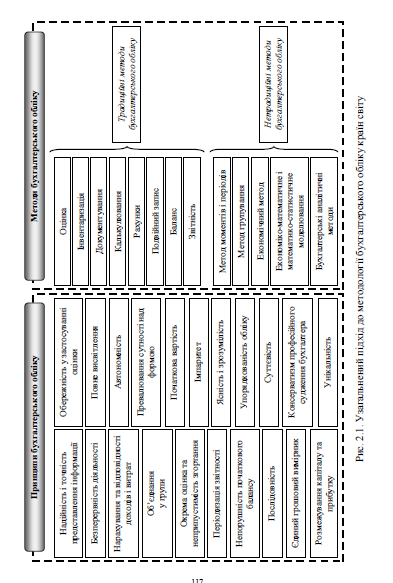 Корягін М.В та Куцик О.П. узагальнили принципи та методи бухгалтерського обліку, що визначені в різних країнах, на основі яких сформували зведену концепцію методології бухгалтерського обліку країн світу (рис. 7.2), яка розкриває взаємозв’язок облікових принципів та методів.
Рис. 7.2. Узагальнений підхід до методології бухгалтерського обліку країн світу
Оскільки МСБО стають більш досконалими та завершеними, їх застосовують глобальні компанії при складанні фінансових звітів, а також ринки цінних паперів багатьох країн світу. Тому необхідно виділити проблемні питання у процесі запровадження МСФЗ:
В широкому розумінні e-commerce включає всю ділова активність, що відбувається через електронні мережі, включаючи продаж товарів і послуг, переказ коштів, діяльність з маркетингу онлайн.
Відповідно із загальноприйнятим трактуванням ЮНСІТРАЛ нині до електронної комерції відносять такі форми господарської діяльності
Рис.7.3 Обсяг продажів е-commerce у світі та частка е-commerce в роздрібній торгівлі
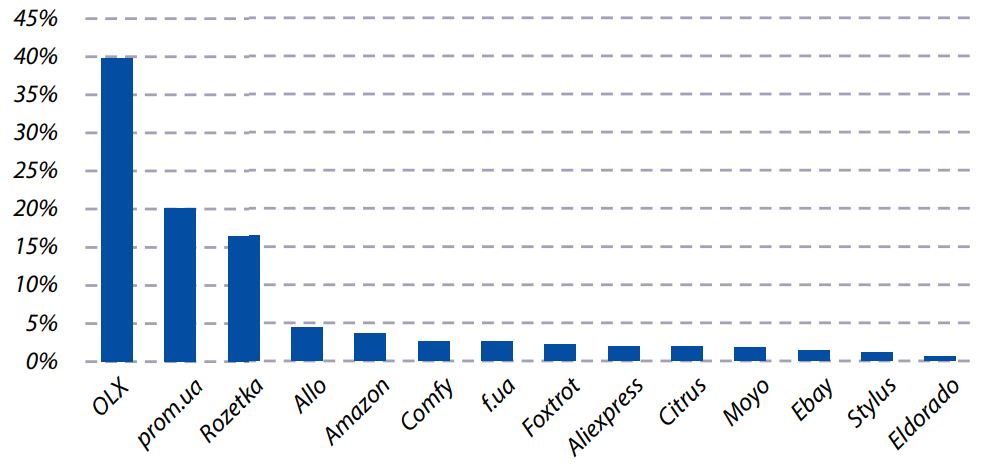 Рис.7.4. Долі компаній на українському ринку електронної торгівлі
Структурні елементи електронної торгівлі
Уряд, виробники, постачальники, ріелтори, продавці, покупці (споживачі):
нормативно-правове забезпечення;
банківська система;
електронні платіжні системи.
Учасники
Маркетинг, продаж, оплата, підтримка, виконання замовлення, логістика:
телекомунікації та зв’язок; система безпеки купівлі-продажу товарів, послуг і робіт;
електронна логістика та система доставки товарів і надання послуг;
фінансові інститути (брокерські компанії);
система обліку та оподаткування в мережі інтернет;
електронне ціноутворення на е-ринках;
е-маркетинг (банерна реклама).
Електронні бізнес-процеси
Корпоративні, інтернет, екстранет, інтранет тощо:
спеціалізоване прикладне програмне забезпечення;
система керування базами даних і застосунків;
веб-сервіси
Мережі
Рис. 7.5. Структурні елементи електронної торгівлі
Інформація, відображена на рис. 7.6 наочно демонструє різкий спад обсягу ринку е-бізнесу, що пояснюється тим, що з ІІ кварталу 2014 року статистичні дані по Україні враховуються без АР Крим та окупованих територій України.
Рис. 7.6. Обсяг ринку е-бізнесу в Україні за 2007–2016 рр.
Умовно підприємства, що належать до е-бізнесу, можна поділити на чотири групи (табл. 7.5).
Таблиця 7.5
Групи підприємств, що належать до е-бізнесу
Основні переваги е-бізнесу полягають у такому: 
1) е-бізнес дозволяє потенційним споживачам обирати і порівнювати товари та послуги самостійно, найзручнішим способом і у будь-який час; 
2) можливості е-бізнесу дозволяють пропонувати клієнтам найширший перелік товарів і послуг із усіх можливих; 
3) організаційні особливості функціонування підприємств е-бізнесу дозволяють оптимізувати процес ціноутворення.
Проте, підприємства е-бізнесу мають не тільки сильні сторони діяльності, а й слабкі (табл. 7.6).
Таблиця 7.6
Сильні та слабкі сторони е-бізнесу
Е-бізнес в Україні
Висвітлює низку економічних проблем
1) Зубожіння населення; 
2) низький рівень інтернет-покриття та розвитку інфраструктури, особливо у районних центрах і селах; 
3) комп’ютерна безграмотність значної частини населення України та відсутність елементарних знань англійської мови, необхідних для придбання товарів і послуг у зарубіжних онлайн-магазинах
Сприяє позитивним зрушенням в економіці
1) Для населення: потенційна можливість більш повного задоволення потреб у товарах та послугах, що виробляються та надаються як вітчизняними, так і закордонними підприємствами; більш швидкий розвиток інфраструктури (дороги, служби доставки, інтернет-провайдери, диверсифікація засобів платежу); 
2) для бізнесу: нові способи ведення бізнесу, що дозволяють значно мінімізувати витрати на здійснення господарської діяльності; можливість використання зарубіжного досвіду ведення бізнесу; можливість виходу на зарубіжні ринки; можливість виступати посередниками між іноземними виробниками та вітчизняними споживачами; зростання попиту на супутні щодо основаного виду діяльності товари та послуги; 
3) для держави: надходження до бюджету у вигляді податкових платежів; нові робочі місця; вищий рівень задоволення потреб населення у товарах народного вжитку, а отже, більше задоволення життям у країні загалом та владою у ній, зокрема
Поглиблює негативні тенденції в економіці
1) Розвиток е-бізнесу у міжнародному масштабі значно посилює конкуренцію у вітчизняному бізнес-середовищі, зменшує шанси вітчизняних підприємств на ведення прибуткової господарської діяльності у зазначеній галузі;
2) на державному рівні потребують детальної законодавчої регламентації питання, що регулюють особливості ведення господарської діяльності в електронному середовищі, проблеми передачі та захисту конфіденційної інформації, розрахунків різними видами коштів; оподаткування
Наведемо позитивні та негативні зрушення в економіці України під впливом е-бізнесу.
Рис. 7.7. Позитивні та негативні зрушення в економіці України під впливом е-бізнесу
4. Використання інформаційно-комунікаційних, мережевих і «хмарних» технологій
1.  Розширений перелік користувачів інформації
2. Е-бізнес не обмежений кордонами окремих держав або їх об’єднань
3. Мультиканальність діяльності підприємств е-бізнесу
Інформація є основним, а не додатковим ресурсом господарської діяльності
Етапи еволюції е-бізнесу
Ознаки е-бізнесу
Функції  е-бізнесу
Е-бізнес
Основні етапи розвитку е-бізнесу та його функції в економіці наведено на рис. 7.8.
Використання ІКТ для комунікації між підприємством та споживачем
Предметом купівлі-продажу все більше стають нематеріальні товари та послуги, на відміну від продажу товарів, що мають матеріальну форму
Етап 1. 
Е-комерція
Економічна
Соціальна
Визначальні риси е-бізнесу
Інноваційна
Глобалізаційна
Використання ІКТ для управління бізнес-процесами всередині підприємства
Етап 2.
Е-бізнес (у тому числі е-комерція)
Ведення е-бізнесу можливе лише за умови використання інформаційно-комунікаційних технологій
Визначальні риси е-бізнесу та взаємозв’язки між ними дозволяють визначити основні   етапи еволюції е-бізнесу
Екологічна
Управління підприємством та продаж товарів здійснюється за допомогою ІКТ через мобільних пристроїв, найчастіше шляхом використання соціальних мереж
Географічне розташування підприємства, місцезнаходження його управлінського апарату, працівників, виробничих і складських потужностей суттєво відрізняється
Етап 3.
Е-бізнес (у тому числі 
е-комерція, 
м-комерція)
Рис. 7.8. Характеристика е-бізнесу
Для кожного із наведених етапів розвитку е-бізнесу характерним є набуття визначальних рис: 
1) використання інформаційно-комунікаційних, мережних і «хмарних» технологій; 
2) необмеженість е-бізнесу кордонами окремих держав або їх об’єднань; 
3) мультиканальність діяльності підприємств е-бізнесу; 
4) приділення значної уваги е-бізнесу багатьох користувачів інформації, враховуючи його функції.
Підприємства е-бізнесу у світовій економіці та економіках окремих держав виконують такі функції:
1) економічну:
1.1) отримання, акумулювання та розподіл прибутку;
1.2) задоволення потреб споживачів (як підприємств, так і окремих фізичних осіб) у певних видах товарів або послуг;
2) соціальну:
2.1) збільшують кількість зайнятих осіб, у тому числі, самозайнятих, та тих, що працюють за системою фріланс;
2.2) значна частина підприємств е-бізнесу фінансує соціальні проекти;
3) інноваційну – стимулюють впровадження новітніх інформаційно-комунікаційних технологій в економіку та повсякденне життя;
4) глобалізаційну – сприяють розвитку міжнародного співробітництва;
5) екологічну – зазначена бізнес модель направлена на оптимізацію використання ресурсів: окремі підприємства е-бізнесу працюють за системою виробництво «під замовлення».
Безсумнівно, е-бізнес в Україні розвивається швидкими темпами, і в майбутньому, зі значною вірогідністю, досягне середньосвітових показників. У межах цього дослідження визначено, що для подальшого розвитку е-бізнесу в Україні необхідно:
Отже, поряд із урахуванням національних особливостей ведення е-бізнесу важливо також брати до уваги світові тенденції розвитку цієї галузі. У розвитку е-бізнесу є привабливими всесвітні тенденції, характерні для таких країн як Китай, Сполучені Штати Америки, Велика Британія. У найближчій перспективі вітчизняним підприємствам і органам державної влади, зацікавленим у розвитку е-бізнесу, варто звернути увагу на:
1) розробку мобільних версій сайтів е-комерції та надання покупцям можливості купувати товари за допомогою мобільних телефонів; 
2) розробку швидких і надійних систем мобільних платежів; 
3) безперервний розвиток багатоканального маркетингу; 
4) розширення кількості та видів торговельних майданчиків; 
5) автоматизацію маркетингових процесів (наприклад, автоматизований аналіз сторінок та публікацій); 
6) розробку маркетингового контенту (статті, пости в блогах); 
7) підвищення рівня персоналізації при взаємодії із клієнтами, у тому числі персоналізації інтерфейсу при використанні великої кількості даних; 
8) створення та розширення мережі демонстраційних залів тощо.
фінансово-господарська діяльність та операції, що пов’язані з електронною торгівлею мають ряд особливостей, що відображаються також і в бухгалтерському обліку (Рис. 7.9).
Рис. 7.9. Особливості бухгалтерського обліку в електронній торгівлі